Зоопарк
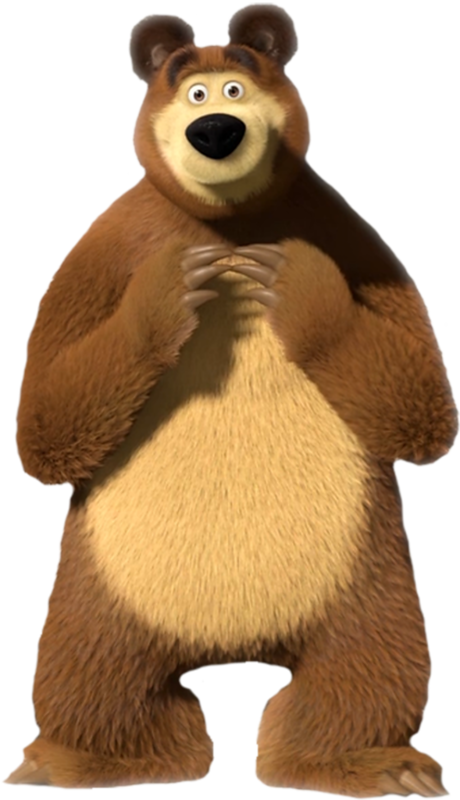 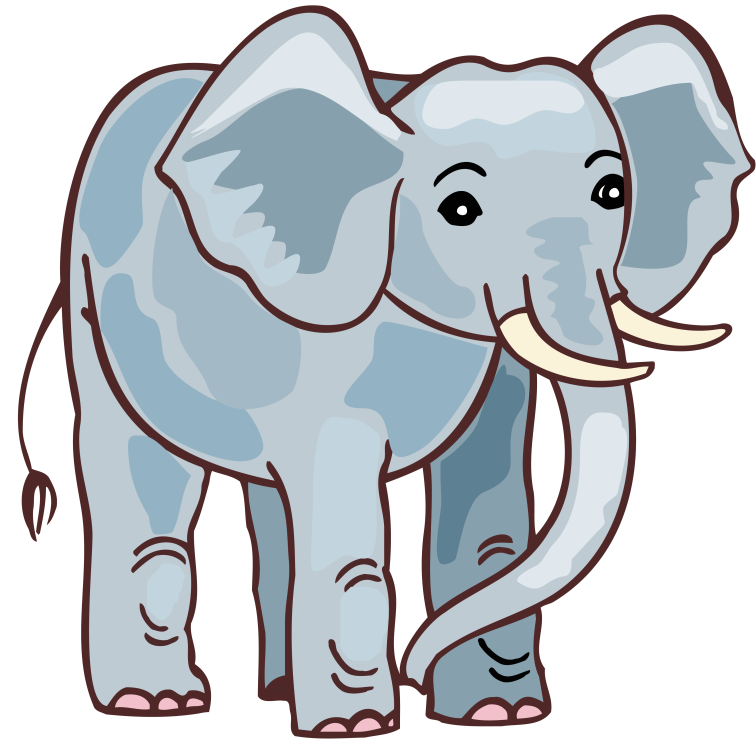 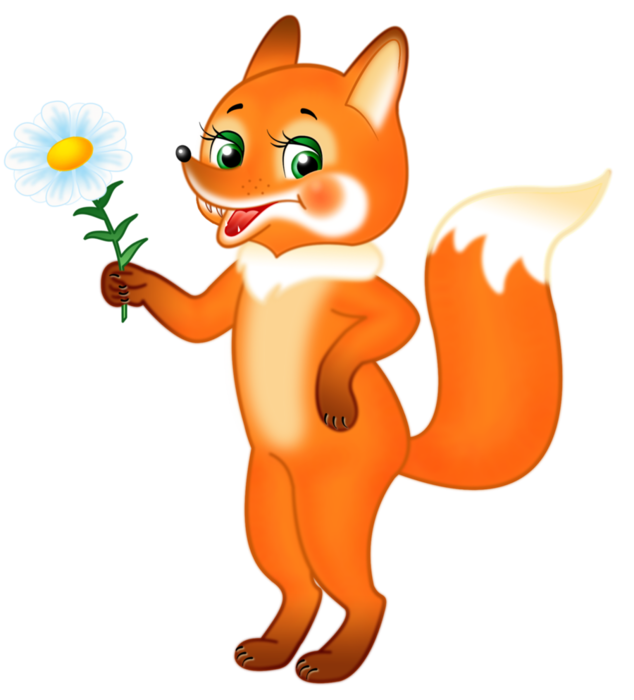 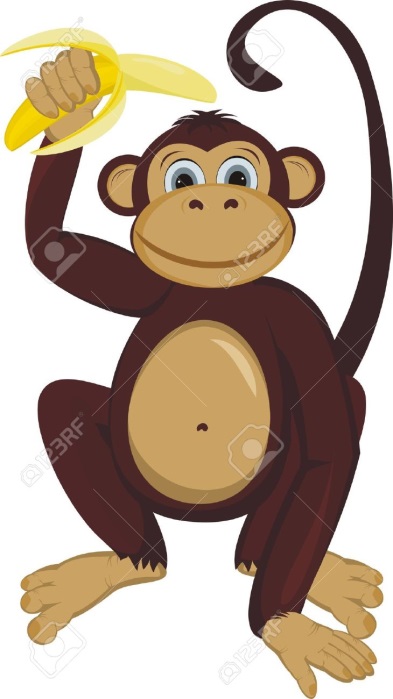 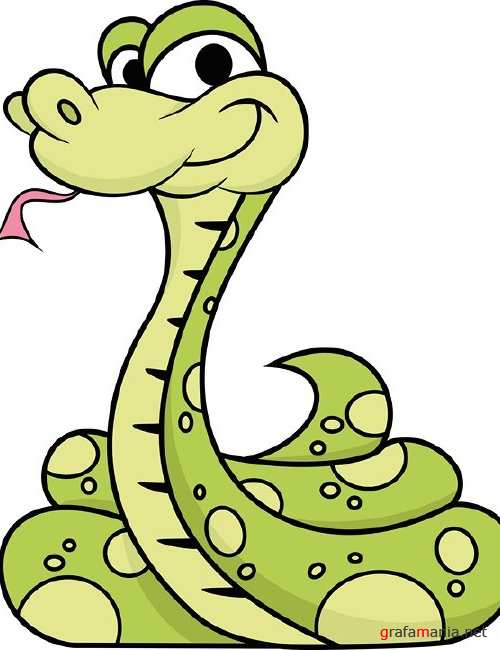 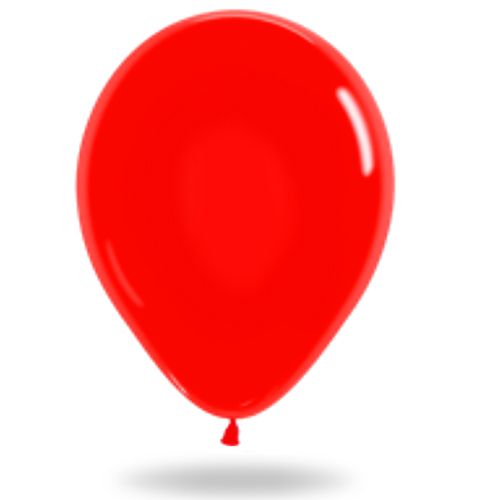 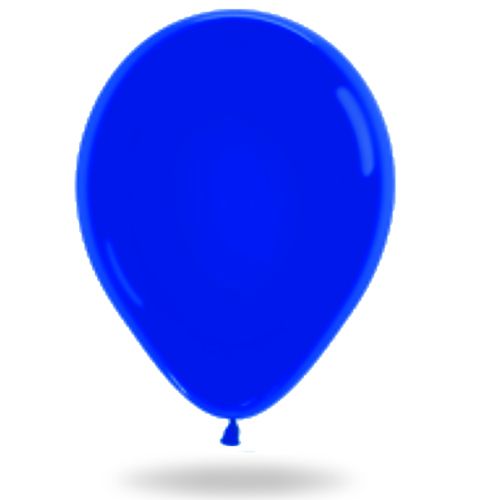